July 2020
Partial Bandwidth Feedback for Multi-RU
Date: 2020-07-01
Authors:
Slide 1
Eunsung Jeon, Samsung
July 2020
Introduction
802.11be shall supports that
Wideband band and noncontiguous spectrum utilization
320/160+160MHz, 240/160+80MHz
Large size RU combination assigned to a single STA [1].
Maximum 16 spatial stream
Feedback overhead is significantly increased, compared to 11ax [2]
In order to reduce feedback overhead, the partial BW feedback is adopted in 11ax as an optional feature 
Partial BW feedback
By choosing RU Start Index (S) and RU End Index (E) to cover the allocated RU only, feedback overhead can be reduced compared with full BW feedback 
In this slide, we show a modified signaling for partial BW feedback for multi-RU combination in 802.11be
Slide 2
Eunsung Jeon, Samsung
July 2020
Recap: HE Trigger based Sounding Process
HE NDP-A is broadcasted to two or more STAs for initiation.
HE beamformer may request full bandwidth or partial bandwidth feedback in a STA Info subfield in the HE NDP Announcement (NDP-A) frame
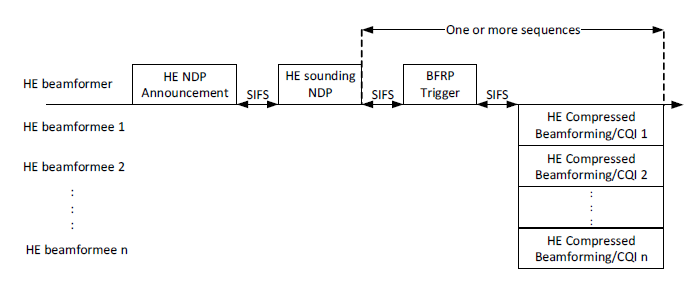 Slide 3
Eunsung Jeon, Samsung
July 2020
Recap: HE NDP Announcement Frame
AP signals the partial BW info subfield in NDP-A
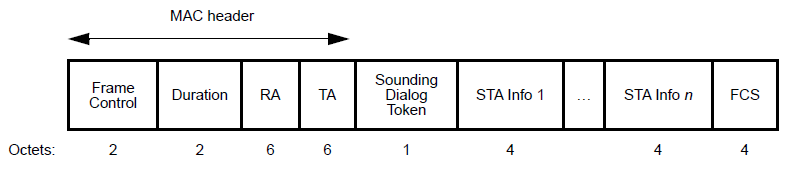 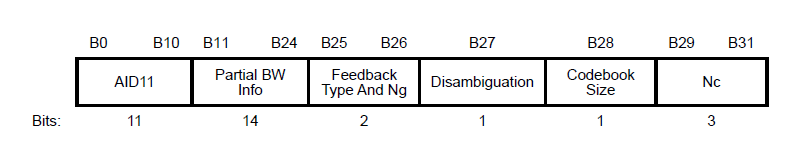 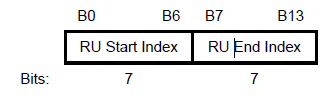 Slide 4
Eunsung Jeon, Samsung
July 2020
Recap: Partial BW feedback in 11ax
The Partial BW Info subfield
RU Start Index (S): the first 26-tone for which the beamformer is requesting feedback
RU End Index (E): the last 26-tone for which the beamformer is requesting feedback

STA feedbacks channel information (CSI) in the tones between RU Start Index (S) and RU End Index (E)
[0 – 8] if BW of HE NDPA is 20MHz
[0 – 17] if BW of HE NDPA is 40MHz 
[0 – 36] if BW of HE NDPA is 80MHz
[0 – 73] if BW of HE NDPA is 80+80MHz, 160MHz
Slide 5
Eunsung Jeon, Samsung
July 2020
Update for EHT NDP-A
Based on the HE NDP-A, EHT NDP-A can be designed by updating following subfields:
Sounding Dialog Token
1: HE, 2: EHT, 3: Reserved
Disambiguation
Disambiguation subfield is set to 1 to prevent a VHT STA from wrongly identifying its AID in the HE/EHT NDP-A, which will be positioned in
B(16*n+11) for n=1,2… (i.e., B(27), B(43), B(59),…)
Partial BW Info
The value for [S, E] is increased from [0, 73] to  [0, 147] for 320MHz
Bit width is increased from 14 to 16 bits
Nc 
Maximum number of supported spatial stream is up to 16
Bit width is increased from 3 to 4 bits 
“Feedback Type and Ng” and “Codebook Size”
TBD
Slide 6
Eunsung Jeon, Samsung
July 2020
Motivation for Proposal
484
484
996
996
Feedback by STA #2
…
…                       111
0           …
18       …       35
RU index
Feedback by STA #1
Slide 7
Eunsung Jeon, Samsung
July 2020
Option #1
Duplicated STA Info subfield for one STA
Have identical subfields except the Partial BW Info subfield
Each Partial BW Info subfield indicates [S, E] corresponding to each the non-adjacent subband respectively.
Following STA Info subfield is present if the Partial BW Info #2 Present subfield is equal to 1
Slide 8
Eunsung Jeon, Samsung
July 2020
Option #2
Add one more “Partial BW info subfield” for the non-adjacent sub band.
Partial BW Info #2 subfield is present if the Partial BW Info #2 Present subfield is equal to 1
Slide 9
Eunsung Jeon, Samsung
July 2020
Example of Option #2
484
484
996
996
RU index
36                         …
…                       111
0           …      17
18       …       35
Feedback by STA #1
Feedback by STA #2
Feedback by STA #1
Eunsung Jeon, Samsung
Slide 10
July 2020
Option #3
Reuse the RU allocation map
RU allocation subfield along with bandwidth information can identify the size and the location of the RU, for which the beamformer is requesting feedback
In [3], proposed the 9-bit RU Allocation subfield for Trigger frame to indicate the multi-RU combinations in EHT.

Provide a table mapping (RU Start Index (S), RU End Index(E)) to the allocated RU, which is fed back by STA
[S, E] tones may lie outside the RU to avoid extrapolation
Can handle the center 26 RU in 20&80MHz
Slide 11
Eunsung Jeon, Samsung
July 2020
Option #3
Example of RU allocation subfield and [S,E] mapping for 20MHz
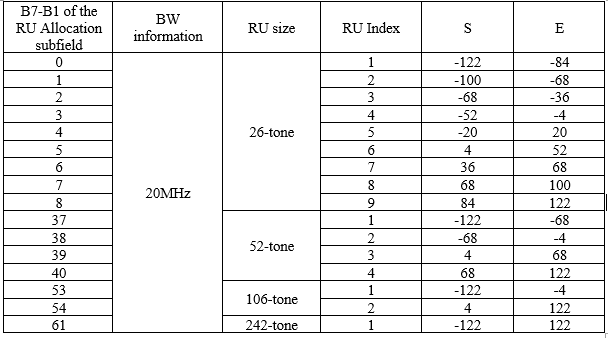 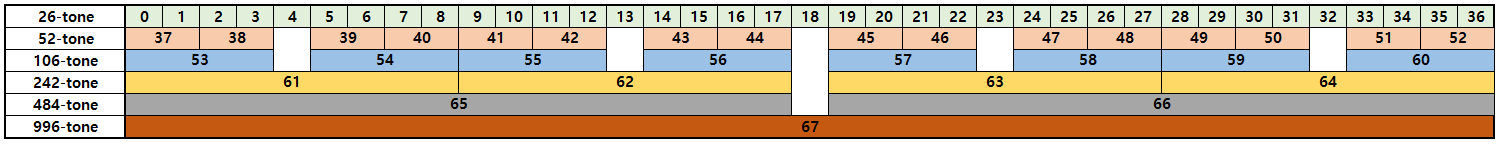 Slide 12
Eunsung Jeon, Samsung
July 2020
Example of Option #3
484
484
996
996
RU index
36                         …
…                       111
0           …      17
18       …       35
Feedback by STA #1
Feedback by STA #2
Feedback by STA #1
Eunsung Jeon, Samsung
Slide 13
July 2020
MIMO Control field
STA uses same indexing to indicate the tone [S, E] RUs in MIMO control field
2nd RU Start Index and 2nd RU End Index are present if the 2nd RU Start-End Index Present is equal to 1
Slide 14
Eunsung Jeon, Samsung
July 2020
Pros. & Cons.
Our preference is Option #3, which has the shortest STA Specific Subfield
Option #1: 12 byte
Option #2: 8 byte
Option #3: 4 byte (same overhead as HE NDP-A)
Slide 15
Eunsung Jeon, Samsung
July 2020
Summary
In this slide, we proposed a modified signaling for the partial BW feedback to reduce feedback overhead in multi-RU combination
Option #1
Duplicated STA Info subfield for one STA
Option #2
Add one more Partial BW info subfield to indicate [S, E] for non-adjacent subband
Option #3
Reuse the RU allocation subfield for which the beamformer is requesting feedback 
Provide a table mapping [S, E] to the allocated RU
Slide 16
Eunsung Jeon, Samsung
July 2020
Reference
[1] 802.11-20/0566r23, Specification Framework for TGbe.
[2] 802.11-19/0828r4, Feedback Overhead Analysis for 16 Spatial Stream MIMO
[3] 802.11-20/0828r0, RU Allocation Subfield Design for EHT Trigger Frame
Slide 17
Eunsung Jeon, Samsung
July 2020
SP #1
Do you support that the STA Info. Subfield in the NDP-A frame will include separate partial BW feedback indications for each non-adjacent subband (i.e., set of contiguous RUs) in the multi-RU on which it would like to request feedback? 

Y / N / Abstain
Slide 18
Eunsung Jeon, Samsung
July 2020
SP #2
For the separate indication of the partial BW feedback, which option do you support?

Option #1 /Option #2 / Option #3
Slide 19
Eunsung Jeon, Samsung
July 2020
Appendices
Slide 20
Eunsung Jeon, Samsung
July 2020
Data and pilot Subcarrier Indices for RUs in an 20 MHz HE PPDU and in a Non-OFDMA 20 MHz HE PPDU – Table 27-7 in 11ax
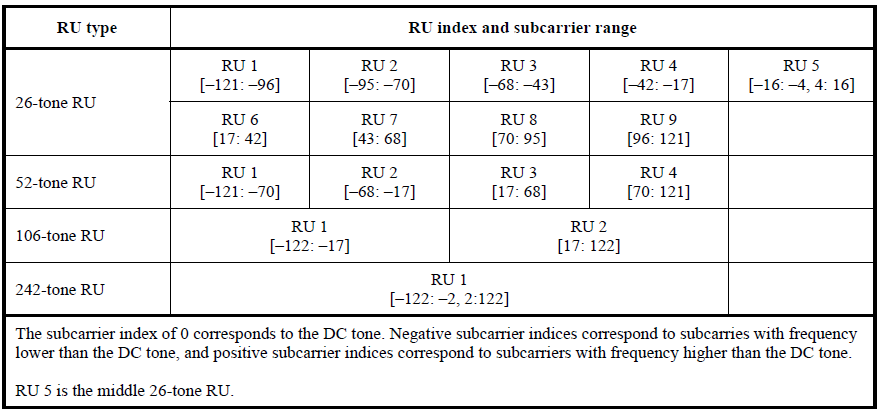 Slide 21
Eunsung Jeon, Samsung
July 2020
Data and pilot Subcarrier Indices for RUs in an 40 MHz HE PPDU and in a Non-OFDMA 40 MHz HE PPDU – Table 27-8 in 11ax
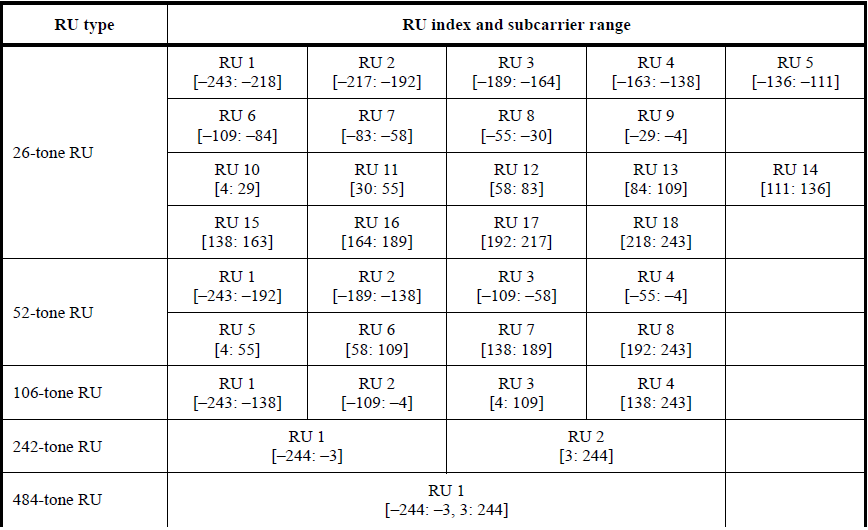 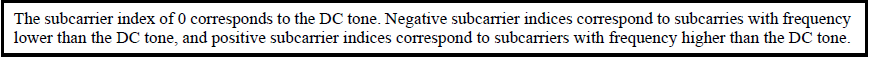 Slide 22
Eunsung Jeon, Samsung
July 2020
B7–B1 of the RU Allocation subfield
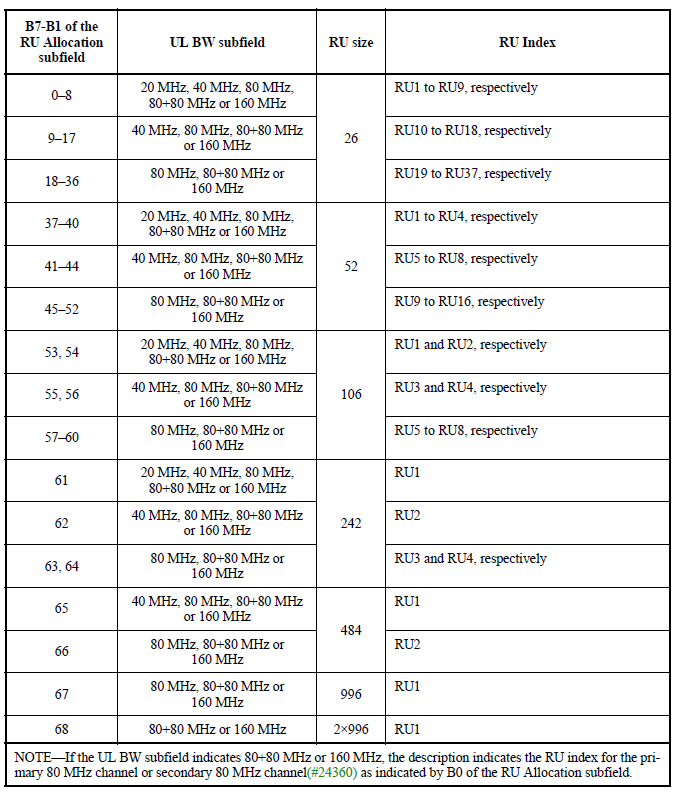 Slide 23
Eunsung Jeon, Samsung